LE COSE MIGLIORI
Perché ciò che è migliore è sgradito ai più?
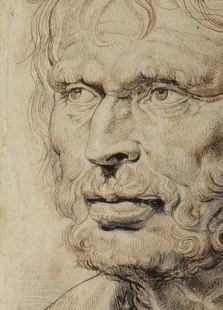 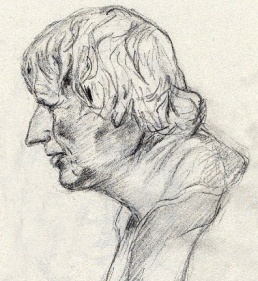 Seneca «De Vita Beata»
Non c'è cosa peggiore del conformarsi all'opinione pubblica, pensando che sia meglio ciò che è accettato da un consenso più ampio.
Poiché non ci mancano gli esempi, si finisce per vivere non secondo ragione ma imitando gli altri.
Nessuno sbaglia soltanto per sé, ma diventa motivo di errore per gli altri.
E' pericoloso, infatti appoggiarsi a chi ci precede, dal momento che ciascuno preferisce accodarsi, piuttosto che esprimere un parere proprio.
Solo stando alla larga dalla maggioranza potremo salvarci. 
Le cose migliori sono sgradite ai più. La folla ne è la maggiore conferma.
Non credo alle apparenze. Ho uno strumento migliore degli occhi, più affidabile e che mi consente di distinguere il vero dal falso: il bene dell'animo deve trovarlo l'animo
Le cose migliori
Filippesi 1:9-11
«E la mia preghiera è che il vostro amore sempre più abbondi in conoscenza e in ogni discernimento, onde possiate distinguere fra il bene ed il male, affinché siate sinceri e irreprensibili per il giorno di Cristo, ripieni di frutti di giustizia che si hanno per mezzo di Gesù Cristo, a gloria e lode a Dio»
La preghiera è che l’amore abbondi…
Filippesi 1:9 - «Il vostro amore abbondi in conoscenza e discernimento, sincerità, limpidezza, irreprensibilità, per essere ripieni di frutti di giustizia».

Colossesi 3:14 - «Al di sopra di tutte queste cose rivestitevi dell’amore che è il vincolo della perfezione»
…In conoscenza
2 Pietro 2:1-3
Ma sorsero anche falsi profeti fra il popolo, come ci saranno anche fra voi falsi dottori che introdurranno di soppiatto eresie di perdizione, e rinnegando il Signore che li ha riscattati, si trarranno addosso subita rovina. E molti seguiranno le loro lascivie; e a cagione loro la via della verità sarà diffamata. Nella loro cupidigia vi sfrutteranno con parole finte; il loro giudizio già da tempo è all’opera, e la loro rovina non sonnecchia.
2 Pietro 3:17-19
Voi dunque, diletti, sapendo queste cose innanzi, state in guardia, che talora, trascinati anche voi dall’errore degli scellerati, non iscadiate dalla vostra fermezza; ma crescete nella grazia e nella conoscenza del nostro Signore e Salvatore Gesù Cristo. A lui sia la gloria, ora e in sempiterno.
…In ogni discernimento
Proverbi 4:1-6
Figliuoli, ascoltate l’istruzione di un padre, e state attenti a imparare il discernimento; perché io vi do una buona dottrina; non abbandonate il mio insegnamento… Il tuo cuore ritenga le mie parole; osserva i miei comandamenti, e vivrai… non abbandonare la sapienza, ed essa ti custodirà; amala, ed essa ti proteggerà.
Ebrei 5:14
Il cibo sodo è per uomini fatti; per quelli, cioè, che per via dell’uso hanno i sensi esercitati a discernere il bene e il male.
…Per apprezzare le cose migliori
Filippesi 1:10 - «Apprezzare le cose migliori»
Isaia 11:3 - «Non giudicherà dall’apparenza e non darà sentenze stando al sentito dire»
Le cose migliori sono tutte quelle virtù che rendono un credente completo: amore, bontà, grazia, verità
…Per essere ricolmi di frutti di giustizia
Filippesi 1:11 - «… frutti di giustizia che si hanno per mezzo di Gesù Cristo, a gloria e lode di Dio»
1 Giovanni 2:29  - «Se sapete che Egli è giusto, sappiate che anche tutti quelli che praticano la giustizia sono nati da Lui»
1 Giovanni 3:10 - «In questo si distinguono i figli di Dio dai figli del diavolo: chiunque non pratica la giustizia non è da Dio»
Giacomo 3:18 - «Il frutto della giustizia si semina nella pace per chi si adopera alla pace»
Ebrei 12:11 - «È vero che qualunque correzione sul momento non sembra recar gioia, ma tristezza, in seguito produce un frutto di pace e di giustizia»
Le cose migliori sono le realtà di Dio e del Suo Regno
Matteo 6:33 - «Cercate prima il Regno e la giustizia di Dio…»

Colossesi 3:23-24 - «Fate ogni cosa di buon animo, come per il Signore e non per gli uomini, sapendo che dal Signore riceverete per ricompensa l’eredità»

Proverbi 3:9 - «Onora il Signore con i tuoi beni e con le primizie di ogni tua rendita; i tuoi granai saranno ricolmi d’abbondanza»